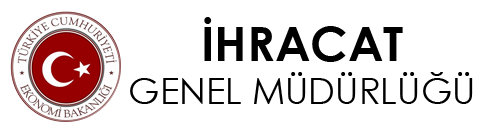 KOBİ VE KÜMELENME DESTEKLERİ DAİRESİ
MEVCUT  DESTEKLER
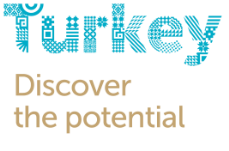 Yüksek Katma Değere Yönelik Destekler
İhracata Hazırlık Destekleri
Pazarlama Destekleri
UR-GE

Pazara Giriş Belgeleri
Pazar Araştırması

Fuarlara Katılım

Yurt Dışı Birim
Tasarım

Marka - Turquality
İHRACATA YÖNELİK DEVLET YARDIMLARI (DFİF)
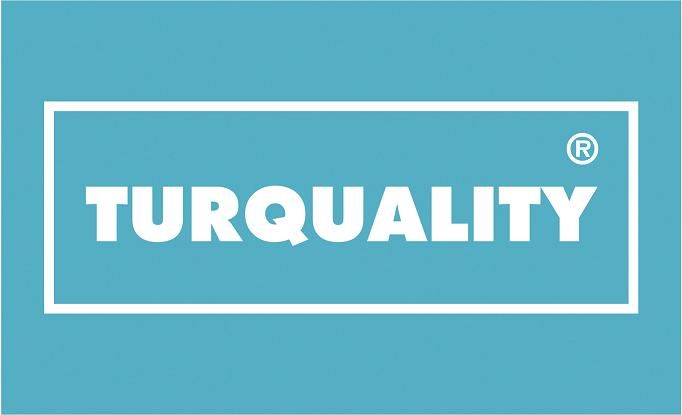 DÖVİZ KAZANDIRICI HİZMETLERE İLİŞKİN DESTEKLER
YATIRIM TEŞVİKLERİ
T.C. EKONOMİ BAKANLIĞI
2
2010/8 SAYILI
ULUSLARARASI REKABETÇİLİĞİN GELİŞTİRİLMESİ
DESTEĞİ
UR-GE DESTEĞİ
UR-GE DESTEĞİ
UR-GE DESTEĞİ
İŞBİRLİĞİ KURULUŞU
UR-GE DESTEĞİ
DESTEK SÜRECİ
Dış Ticaret Yönetimi
Uluslararası Pazarlama ve Elektronik Ticaret
Markalaşma
Inovasyon ve Kümelenme
Kurumsallaşma ve İnsan Kaynakları Yönetimi
Bilgi ve İletişim Teknolojileri
Finansal Yönetim ve Risk Yönetimi
Kalite ve Verimlilik
Proje Yönetimi ve Stratejik Yönetim
Moda ve Tasarım
Bakanlıkça uygun görülen sektöre özgü konular

Destek Miktarı : 400.000 ABD Doları
                           Destek Oranı : %75
UR-GE DESTEĞİ
EĞİTİM VE DANIŞMANLIK FAALİYETLERİ
UR-GE DESTEĞİ
Küme Web Sitesi tasarımı
Küme Tanıtım broşür/kitapçığı tasarım ve basımı
Yazılı ve görsel tanıtımda çıkan küme tanıtımları
Küme tanıtım filmi hazırlanması
Küme logosunun tasarlanması
Yalnızca Türkçe veya yurt içine yönelik yapılan tanıtım desteklenmez

Destek Miktarı : 400.000 ABD Doları
                           Destek Oranı : %75
KÜME TANITIM FAALİYETLERİ
Faaliyet başvurusu ve Ticaret Müşavirliği ile irtibat
Desteklenen Faaliyetler
Ortak pazar araştırmaları
Kurum ziyaretleri
Yurt Dışı fuar ziyaretleri
Eşleştirme faaliyeti
Küme tanıtım faaliyetleri

Destek Miktarı : Program başına 150.000 Dolar
       Destek Oranı : %75
UR-GE DESTEĞİ
YURT DIŞI PAZARLAMA FAALİYETLERİ
Desteklenen Faaliyetler
Yurt dışında yerleşik ithalatçı firmaların, kurum ve kuruluşların, basın mensuplarının Türkiye’ye davet edilerek

İkili iş görüşmeleri gerçekleştirmeleri
Tesis ziyaretleri
Meslek kuruluşu ziyaretleri desteklenir.

Destek Miktarı : Program başına 100.000 Dolar
       Destek Oranı : % 75
UR-GE DESTEĞİ
ALIM HEYETİ FAALİYETLERİ
Destek Kapsamındaki Giderler
Ulaşım giderleri
Konaklama giderleri
Tanıtım ve organizasyon giderleri
Tercümanlık gideri,
Seminer, konferans, toplantı ve ikili görüşmelerin yapıldığı yerlerin kiralama giderleri,
Görsel ve yazılı tanıtım giderleri
Halkla ilişkiler hizmeti gideri

Destek Miktarı : Program başına 100.000 Dolar
       Destek Oranı : % 75
UR-GE DESTEĞİ
ALIM HEYETİ FAALİYETLERİ
Desteklenen Faaliyet

Proje kapsamında yürütülen programların organizasyonun ve koordinasyonunun sağlanması
amacıyla en fazla 2 kişinin işbirliği kuruluşu tarafından istihdam edilmesi

Emsal işveren maliyeti



Destek Miktarı : 2 Personel
                                            Destek Oranı : % 75
UR-GE DESTEĞİ
İSTİHDAM
Hedef Grup
Proje Bazlı Desteğe Katılan Firmalar
Desteklenen Faaliyetler
Bilgi ve İletişim Teknolojileri
Finansal Yönetim ve Risk Yönetimi
Kalite ve Verimlilik
Üretim ve Tedarik Zinciri Yönetimi
Bakanlıkça uygun görülen firma ihtiyaçlarına özgü  diğer konularda danışmanlık alımı

Destek Miktarı : 50.000 ABD Doları
                             Destek Oranı : %70
UR-GE DESTEĞİ
ŞİRKETLER İÇİN BİREYSEL DANIŞMANLIK
UR-GE DESTEĞİ
2011/1 SAYILI 
PAZAR ARAŞTIRMASI 
ve
PAZARA GİRİŞ DESTEĞİ
PAZAR ARAŞTIRMASI DESTEĞİ
Şirketlerimizin, kuruluşlarımızın yurt dışı pazarlara giriş stratejilerine bireysel bazda destek sağlayarak küresel dünyaya entegre olmalarını sağlamak
VİZYONUMUZ
PAZAR ARAŞTIRMASI DESTEĞİ
DESTEK KAPSAMI
Hedef Grup
Sınai / Ticari şirketler
Desteklenen Faaliyetler
Bir şirketten 2 kişinin (şirket çalışanı-ortağı) ihracat amacıyla yapacağı yurt dışı iş görüşmesi ziyaretleri için ulaşım ve konaklama masrafları

Ön onaya gerek bulunmamaktadır.

Ödeme belgesi tarihinden itibaren 6 ay içinde başvuru yapılmalıdır.

Destek Miktarı : 5000 ABD Doları
(Yıllık 10 adet)
                                 Destek Oranı : %70
PAZAR ARAŞTIRMASI DESTEĞİ
YURT DIŞI PAZAR ARAŞTIRMASI DESTEĞİ
Hedef Grup
Sınai / Ticari şirketler ve İşbirliği Kuruluşları
Destek Kapsamı
Uluslararası kuruluşlara yaptırılan ve satın alınan
Sektör raporları
Ülke raporları
Yabancı şirket veya marka odaklı raporlar (mali ve hukuki raporlar dahil)
Bakanlıktan Ön onay

                    Destek Miktarı : 200.000 ABD Doları
                    Destek Oranı : %60 (Şirketler)
                                               %75 (İşbirliği kuruluşları)
PAZAR ARAŞTIRMASI DESTEĞİ
RAPOR DESTEĞİ
Hedef Grup
Sınai / Ticari şirketler ve İşbirliği Kuruluşları
Destek Kapsamı
Sadece yabancı şirket alımlarına yönelik olarak uluslararası kuruluşlardan alınacak danışmanlık hizmetleri
Mali Danışmanlık
Hukuki Danışmanlık
Bakanlıktan Ön onay

                    Destek Miktarı : 200.000 ABD Doları
                    Destek Oranı : %60 (Şirketler)
                                               %75 (İşbirliği kuruluşları)
PAZAR ARAŞTIRMASI DESTEĞİ
ŞİRKET SATIN ALMAYA YÖNELİK DANIŞMANLIK DESTEĞİ
PAZAR ARAŞTIRMASI DESTEĞİ
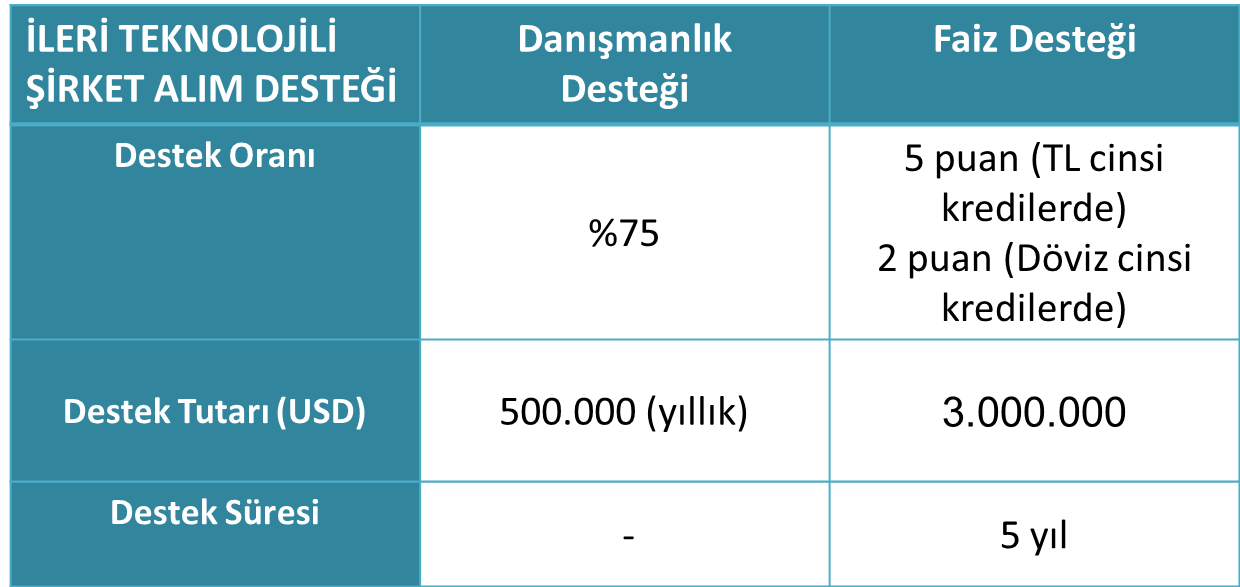 Bakanlıktan Ön onay
Hedef Grup
İşbirliği Kuruluşları
3 ay öncesinden ön onay
Desteklenen Faaliyetler 
Ortak pazar araştırmaları
Pazar ziyaretleri
Ticaret heyetleri
Yurt dışı fuar ziyaretleri
Eşleştirme faaliyeti
                    Destek Miktarı : 100.000 ABD Doları
                    Destek Oranı : %50 (İşbirliği kuruluşları)
                    Hedef ve Öncelikli Ülkeler %60
PAZAR ARAŞTIRMASI DESTEĞİ
SEKTÖREL TİCARET HEYETİ DESTEĞİ
Destek Kapsamındaki Giderler
Ulaşım giderleri
Konaklama giderleri
Tanıtım ve organizasyon giderleri
Tercümanlık gideri,
Toplantı ve ikili görüşmelerin yapıldığı yerlerin kiralama giderleri,
Görsel ve yazılı tanıtım ve reklam giderleri
Halkla ilişkiler hizmeti gideri

Destek Miktarı : 100.000 ABD Doları
                    Destek Oranı : %50 (İşbirliği kuruluşları)
                    Hedef ve Öncelikli Ülkeler %60
PAZAR ARAŞTIRMASI DESTEĞİ
SEKTÖREL TİCARET HEYETİ DESTEĞİ
Hedef Grup
İşbirliği Kuruluşları
3 ay öncesinden ön onay
Desteklenen Faaliyetler 
Yurt dışında yerleşik ithalatçı firmaların, kurum ve kuruluşların, basın mensuplarının Türkiye’ye davet edilerek
İkili iş görüşmeleri gerçekleştirmeleri
Tesis ziyaretleri
Meslek kuruluşu ziyaretleri desteklenir.
                    Destek Miktarı : 75.000 ABD Doları
                    Destek Oranı : %50 (İşbirliği kuruluşları)
                    Hedef ve Öncelikli Ülkeler %60
PAZAR ARAŞTIRMASI DESTEĞİ
ALIM HEYETİ DESTEĞİ
PAZAR ARAŞTIRMASI DESTEĞİ
Hedef Grup
İşbirliği Kuruluşu
Desteklenen Kapsamı
İşbirliği kuruluşları aracılığıyla e-ticaret sitelerine toplu üyelik desteklenir.
Toplu üyeliklerde başvuruda yer alan her şirket başına İşbirliği kuruluşlarına 2.000 ABD Doları destek
Her başvuruda en az 250 şirketin üye olması gerek
Destek Miktarı : En fazla 5 e-ticaret sitesine toplu 						üyelik
Destek Oranı : %80
Destek Süresi: E-ticaret sitesi başına 3 yıl.
E-TİCARET SİTELERİNE ÜYELİK DESTEĞİ
PAZAR ARAŞTIRMASI DESTEĞİ
2014/8 PAZARA GİRİŞ BELGELERİ DESTEĞİ
PAZARA GİRİŞ BELGELERİ DESTEĞİ
Hedef Grup
Sınai / Ticari şirketler
Desteklenen Faaliyetler
Akredite edilmiş kurum ve/veya kuruluşlardan alınacak  çevre ve kalite belgeleri, insan can, mal emniyeti ve güvenliğini gösterir işaretler ile test/analiz raporu alma giderleri
Tarım ürünlerine ilişkin laboratuvar analizleri ve belgelendirme giderleri
Destek Miktarı : 250.000 USD
 (Yıllık)
                                          Destek Oranı : %50
PAZARA GİRİŞ BELGELERİ DESTEĞİ
PAZARA GİRİŞ BELGELERİ DESTEĞİ
DESTEKLENEN ÖRNEK BELGELER VE ANALİZLER
PAZARA GİRİŞ BELGELERİ DESTEĞİ
Hedef Grup
Sınai şirketler

Desteklenen Faaliyetler
Küresel tedarik zincirinde yer alma potansiyeline haiz firmaların tedarik zincirine eklemlenmesini teminen proje bazlı olarak firmaların ihtiyacı olan; yazılım alımı, eğitim/ danışmanlık, sertifikasyon, ürün geliştirmeye dönük makine ekipman alımı ve yurt dışı ofis depo kiralama giderleri desteklenmektedir.
Şirketlerin azami 1 projesi destek kapsamındadır.
Şirketlerin üretici olması gerekmektedir.
Proje süresi 2 yıldır.
Destek Miktarı : 1.000.000 USD
 (Proje başına)
                                     	      Destek Oranı : %50
KÜRESEL TEDARİK ZİNCİRİ YETKİNLİK PROJELERİ
İHRACATA YÖNELİK DEVLET DESTEKLERİ
İHRACATA YÖNELİK DEVLET DESTEKLERİ